ỦY BAN NHÂN DÂN HUYỆN TÂN HỒNG
TRƯỜNG TIỂU HỌC GIỒNG GĂNG
BÁO CÁO BIỆN PHÁP GÓP PHẦN NÂNG CAO CHẤT LƯỢNG CÔNG TÁC GIẢNG DẠY
“Nâng cao chất lượng dạy học phân môn luyện từ và câu
 cho học sinh lớp 4A1 trường Tiểu học Giồng Găng theo hướng phát triển năng lực”                                                               

                                                             
Giáo viên: Nguyễn Thị Kim Loan
II. Biện pháp đã thực hiện
I. Thực trạng và nguyên nhân
III.Hiệu quả và khả năng áp dụng
Nội dung các biện pháp
I. THỰC TRẠNG VÀ NGUYÊN NHÂN
1. THỰC TRẠNG
1.1. Thực trạng đơn vị
Môn Tiếng Việt ở Tiểu học nói chung và lớp 4 nói riêng có nhiệm vụ hình thành và phát triển cho học sinh các kĩ năng sử dụng Tiếng Việt để học tập và giao tiếp trong các môi trường hoạt động của lứa tuổi. Thông qua việc dạy và học Tiếng Việt, học sinh được rèn luyện các thao tác tư duy, có những hiểu biết sơ giản về xã hội, tự nhiên và con người, về văn hóa, văn học của Việt Nam và nước ngoài. Từ đó bồi dưỡng cho các em tình yêu tiếng Việt và hình thành thói quen giữ gìn sự trong sáng, giàu đẹp của tiếng Việt, góp phần hình thành nhân cách con người mới Việt Nam xã hội chủ nghĩa. Luyện từ và câu là phân môn của môn Tiếng Việt, thông qua phân môn này, học sinh biết: Mở rộng và hệ thống hóa vốn từ, trang bị cho học sinh một số hiểu biết cơ bản về từ và câu. Rèn cho học sinh kĩ năng dùng từ và câu, sử dụng dấu câu phù hợp. 
	Trong thực tiễn dạy học hiện nay, việc dạy và học phân môn Luyện từ và câu ở lớp 4 nói riêng và ở Tiểu học nói chung còn gặp không ít khó khăn, việc dạy học phân môn này chưa tạo được niềm đam mê học tập thực sự cho học sinh. Dẫn đến các em còn thụ động trong học tập, chưa tích cực và tự giác học tập tiến bộ.
I. THỰC TRẠNG VÀ NGUYÊN NHÂN
1. THỰC TRẠNG
1.2. Thực trạng của bản thân
Chương trình của phân môn Luyện từ và câu lớp 4 khá sinh động, phong phú và đa dạng. Nhiều dạng bài mới phù hợp, gần gũi với sở thích, tâm lí của học sinh lớp 4. Song để học sinh nói đúng, sử dụng đúng từ ngữ trong khi nói cũng như khi viết đã là một điều rất khó và để các em có thể nói hay lại càng khó hơn.
Năm học 2022-2023, tôi được phân công giảng dạy, chủ nhiệm lớp 4A1 có 31 học sinh. Vốn từ vựng, câu của các em để sử dụng vào cuộc sống khi diễn đạt, trình bày ý kiến, tư tưởng hay tình cảm của mình còn nhiều hạn chế. Các em thường gặp khó khăn trong hiểu nghĩa của từ, phân biệt các loại từ (từ đơn, từ ghép, từ láy) và từ loại (danh từ, động từ, tính từ); phân biệt các kiểu câu hay sử dụng vốn từ, kiểu câu trong đặt câu, viết đoạn, bài văn cho đúng và có hình ảnh còn nhiều lúng túng. Vì thế mà các câu văn các em viết còn nghèo ý và từ; diễn đạt còn lủng củng, chưa rõ nghĩa hay nghĩa chưa sáng. 
Để biết được cụ thể số lượng học sinh nói đúng, sử dụng linh hoạt từ ngữ nói và viết khi học phân môn này của lớp ra sao. Ngay từ khi mới nhận lớp tôi đã tự tổ chức kiểm tra cho 31 học sinh. Kết quả điều tra cụ thể như sau:
I. Thực trạng và nguyên nhân
1. Thực trạng:
Bảng khảo sát trước khi áp dụng biện pháp
I. Thực trạng và nguyên nhân
-    Vì cho rằng phân môn Luyện từ và câu là môn học khô khan, không gây được sự hứng thú với học sinh, bên cạnh đó sự tập trung của học sinh lại chưa bền vững, khả năng tập trung chưa cao, hay nóng vội cũng làm ảnh hưởng đến chất lượng môn học.
b. Về phía học sinh
- Bên cạnh đó còn một bộ phận học sinh do bị hổng kiến thức từ lớp dưới, do khả năng tiếp thu bài hạn chế, nên không thể hoàn thành hệ thống bài tập trên lớp.
b. Về phía gia đình
- Cha mẹ học sinh không kịp thời khuyến khích, động viên con em học tập. Đa số phụ huynh học sinh lại có nguyện vọng cho con học thiên về môn Toán nhiều hơn.
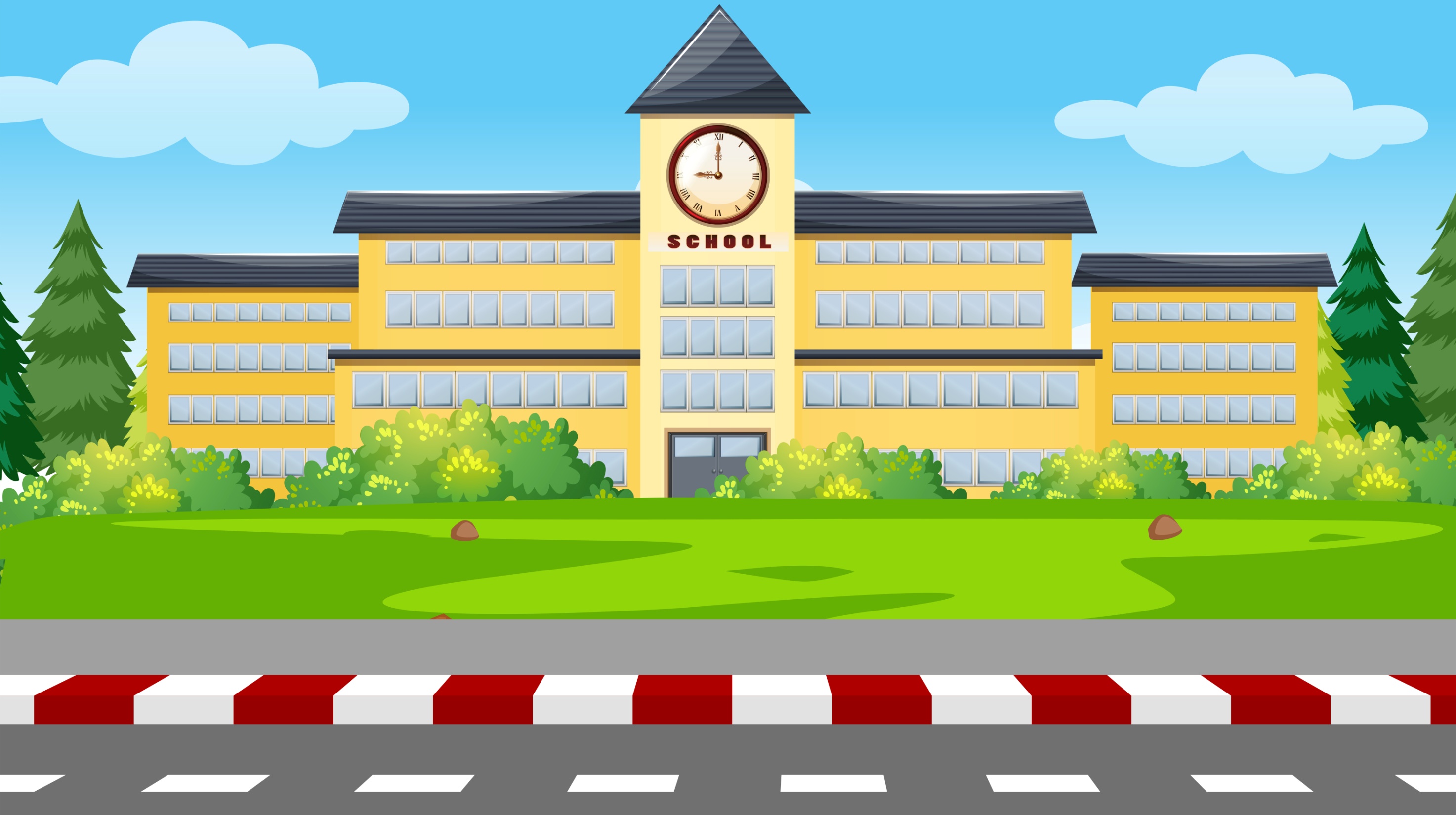 II. Biện pháp đã thực hiện
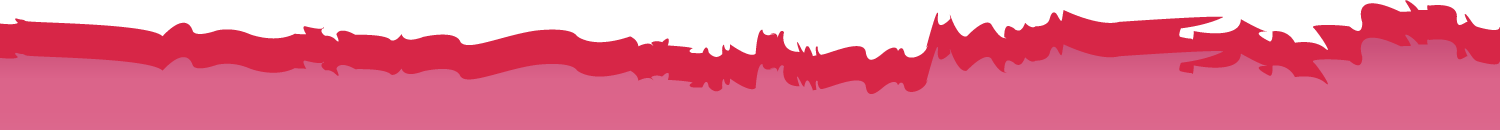 Biện pháp1: Giáo viên nắm được thật chắc nội dung chương trình, yêu cầu chuẩn kiến thức, kĩ năng; quy trình dạy phân môn luyên từ và câu
-Nội dung chương trình của phân môn Luyện từ và câu: gồm 62 tiết học, mỗi tuần học 2 tiết. Học kì I là 32 tiết, gồm 5 chủ điểm. Học kì II là 30 tiết gồm 5 chủ điểm. Mỗi chủ điểm học sinh được học một chủ đề tương ứng với từng chủ điểm đó
Yêu cầu kiến thức
 - Mở rộng và hệ thống hóa vốn từ: môn Tiếng Việt có 10 đơn vị học thì phân môn Luyện từ và câu mở rộng và hệ thống hóa 10 chủ điểm đó.
- Trang bị kiến thức giảng dạy về từ và câu.
* Từ : Cấu tạo tiếng, từ (Từ đơn, từ ghép và từ láy); Từ loại (Danh từ, động từ…).
* Các kiểu câu: Câu hỏi, câu kể, câu cầu khiến, câu cảm.
* Các dấu câu: Dấu chấm hỏi, dấu chấm than, dấu hai chấm, dấu ngoặc kép...
Biện pháp 1: Giáo viên nắm được thật chắc nội dung chương trình, yêu cầu chuẩn kiến thức, kĩ năng; quy trình dạy phân môn luyên từ và câu
- Yêu cầu kĩ năng về từ và câu
+ Từ: Nhận biết được cấu tạo của tiếng; Giải các câu đố liên quan đến cấu tạo của tiếng; Nhận biết từ loại;  Đặt câu với từ đã cho; Xác định tình huống sử dụng Thành ngữ - Tục ngữ.
+  Câu: Nhận biết các kiểu câu; Đặt câu theo mẫu; Nhận biết các kiểu trạng ngữ; Thêm trạng ngữ cho câu; Tác dụng của dấu câu; Điền dấu câu thích hợp.
2. Luyện phát âm đúng, phân tích, giải nghĩa từ
Biện pháp 2: Phát triển năng lực ngôn ngữ của học sinh bằng hình ảnh trực quan
- Muốn phát triển năng lực ngôn ngữ, phát huy được tính tích cực, chủ động sáng tạo của học sinh người giáo viên phải có hệ thống câu hỏi trong mỗi bài phải thật cụ thể phù hợp với mọi đối tượng học sinh.
Ví dụ : Bài Mở rộng vốn từ “Đồ chơi – Trò chơi”
    	Giáo viên yêu cầu học sinh chuẩn bị 1 số đồ chơi các con hay chơi hàng ngày. Sau đó, miêu tả lại đồ vật đó cùng cách chơi.
	- Đồ chơi: diều / Trò chơi: thả diều
	- Đồ chơi: đầu sư tử, đèn giá / Trò chơi:  múa sư tử, rước đèn
2. Luyện phát âm đúng, phân tích, giải nghĩa từ
Biện pháp 3: Xây dựng kế hoạch bài dạy
- Giáo viên cần nắm vững nội dung cơ bản của từng bài học trong SGK và những h­ướng dẫn cụ thể về mục tiêu cần đạt. Tuỳ theo đặc điểm của từng bài học mà xây dựng kế hoạch bài giảng cho phù hợp.
- Có thể sử dụng linh hoạt nhiều hình thức dạy học trong cùng một tiết dạy. Đó là các hình thức tổ chức: làm việc cá nhân, trao đổi nhóm, đàm thoại gây hứng thú cho học sinh, tránh nhàm chán đơn điệu.
2. Luyện phát âm đúng, phân tích, giải nghĩa từ
Biện pháp 4: Nghiên cứu nội dung lựa chọn kiến thức, tìm hiểu và tổ chức  trò chơi”Tích truyện dân gian” nhằm tạo hứng thú nâng cao hiệu quả dạy học tiếng việt ở tiểu học
- Giáo viên cần lựa chọn những câu truyện cổ dân gian có trong bài Tập đọc, Kể chuyện,…hoặc những câu chuyện quá quen thuộc mà học sinh đã được nghe từ ông bà, cha mẹ để tạo nên trò chơi học tập được sử dụng trong các tiết học như: Tấm Cám, Sơn Tinh Thủy Tinh, Thạch Sanh, Cây Khế, Sự tích quả dưa hấu,…Vì điều này sẽ có tác dụng tích hợp rất tự nhiên, hiệu quả giữa hình thành kiến thức, rèn kĩ năng; giữa phân môn Luyện từ và câu với Tập đọc, Kể chuyện, Chính tả và Tập làm văn. Nói cách khác là sự tích hợp giữa kiến thức – kĩ năng tiếng Việt với hiểu biết thực tế của học sinh.
2. Luyện phát âm đúng, phân tích, giải nghĩa từ
Biện pháp 5: Phối hợp bài dạy với các hoạt động ngoài giờ lên lớp.
Ví dụ 2: Dạy học qua việc tổ chức các cuộc thi, hội vui học tập, giao lưu học sinh năng khiếu.
	Qua trò chơi Rung chuông vàng, tôi hướng dẫn học sinh chơi như sau:
- Bước 1: Phổ biến luật chơi.
- Bước 2: Nêu yêu cầu chơi.
- Bước 3: Yêu cầu học sinh chơi. 
Sau đó tôi chốt lời giải đúng cho học sinh ghi nhớ các câu thành ngữ đã hoàn chỉnh.
Ví dụ 1: Dạy học qua giờ sinh hoạt sao Đội
	Trước giờ sinh hoạt đội tôi thường chuẩn bị sẵn cho các em một hệ thống câu hỏi liên quan đến chủ đề của môn học. Hệ thống câu hỏi như sau
	Bạn hãy nêu một câu thành ngữ ca ngợi tài trí của con người? (chủ đề tài năng)
	+  Người ta là hoa đất.
	+  Chuông có đánh mới kêu
	    Đèn có khêu mới tỏ
	+  Nước lã mà vã nên hồ
		 Tay không mà nổi cơ đồ mới ngoan
2. Luyện phát âm đúng, phân tích, giải nghĩa từ
Biện pháp 6: Phân bố thời gian học tập hợp lý.
Để nâng cao chất l­ượng dạy học phân môn Luyện từ và câu lớp 4, việc phân bố thời gian học tập cho học sinh một cách hợp lí cũng là một yếu tố quan trọng của sự thành công. Ng­ười giáo viên phải biết phối kết hợp nhịp nhàng các hoạt động dạy học và phân chia thời gian của từng hoạt động đó phù hợp trong mỗi tiết học, mỗi bài học cụ thể. 
*Về phía gia đình: Giáo viên cần gặp gỡ, trao đổi với phụ huynh học sinh cùng phối kết hợp để giúp đỡ, kèm cặp các em chưa ham học, chưa cố gắng trong học tập. 
*Về phía bạn bè: Giáo viên cũng cần tranh thủ sự trao đổi thông tin, học hỏi lẫn nhau giữa học sinh với học sinh.
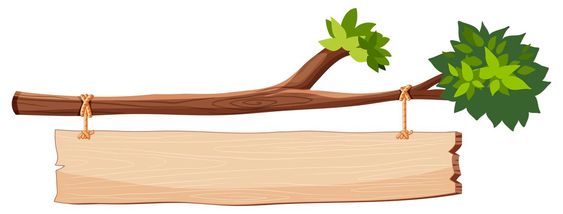 III. Hiệu quả và khả năng áp dụng
III. Hiệu quả và khả năng áp dụng
1. Hiệu quả
2. Khả năng áp dụng
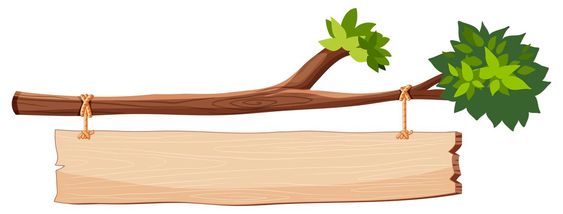 III. Hiệu quả và khả năng áp dụng
1. Hiệu quả
Về kiến thức: Học sinh được
- Mở rộng và hệ thống hóa vốn từ.
- Trang bị các kiến thức giảng dạy về từ và câu; từ, cấu tạo từ, từ loại.
- Nắm chắc các kiểu câu: Câu hỏi, câu kể, câu khiến, câu cảm.
- Học sinh biết thêm trạng ngữ trong câu: Trạng ngữ chỉ thời gian, nơi chốn…….
Về Phẩm chất
- Các em yêu thích học phần mở rộng vốn từ. Tự tin hơn trong học tập và giao tiếp.
Về năng lực:
- Nhận biết được cấu tạo của tiếng, từ, từ loại, biết đặt câu với những từ đã cho.
- Nhận biết các kiểu câu, các trạng ngữ, đặt câu theo mẫu.
- Biết xác định chủ ngữ, trạng ngữ, vị ngữ trong câu.
- Tỉ lệ học sinh dùng từ chính xác, từ hay tăng lên, kĩ năng viết văn có tiến bộ rất nhiều.
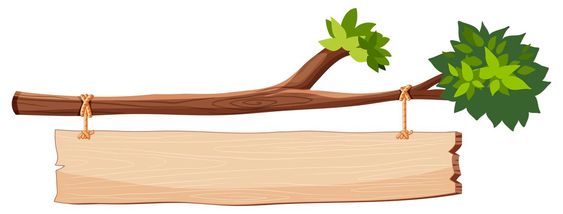 III. Hiệu quả và khả năng áp dụng
1. Hiệu quả
Bảng khảo sát sau khi áp dụng biện pháp
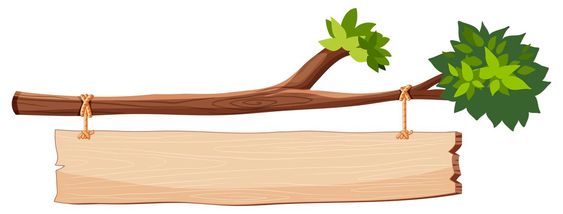 III. Hiệu quả và khả năng áp dụng
2. Khả năng áp dụng
Biện pháp này đang được áp dụng tại Trường Tiểu học Giồng Găng, rất dễ dàng thực hiện và có thể áp dụng cho các trường bạn trong và ngoài tỉnh để góp phần nâng cao chất lượng giáo dục.
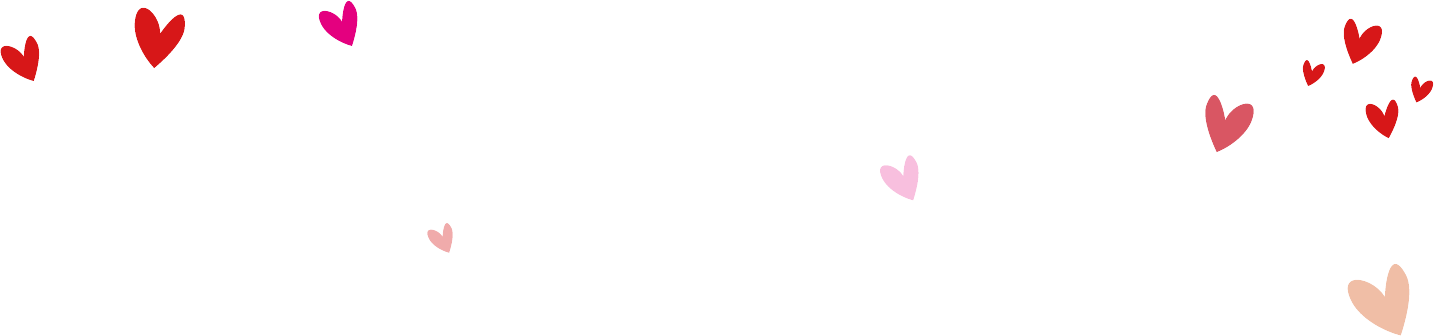 Chúc Ban giám khảo nhiều sức khỏe! 
Hội thi GVDG năm 2022-2023 thành công tốt đẹp!
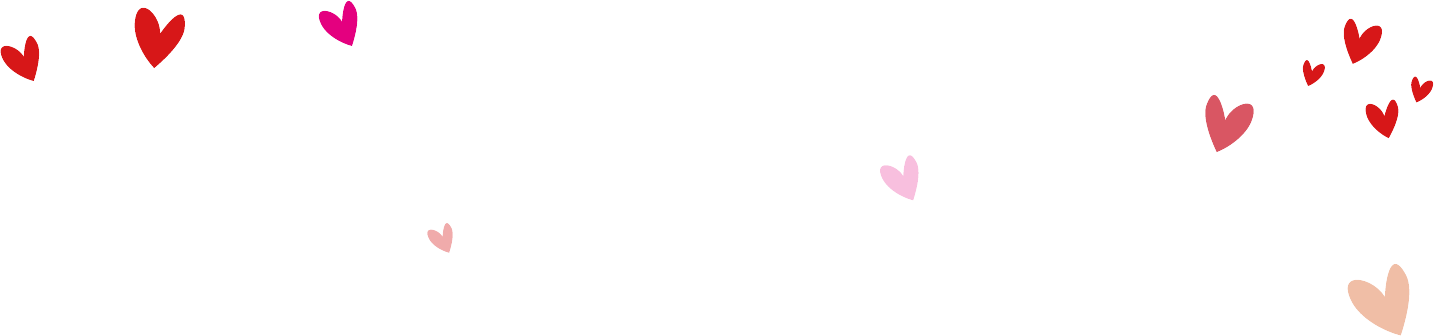